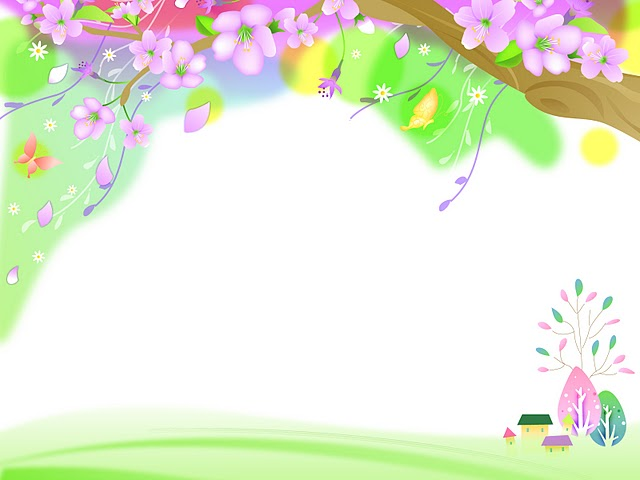 Выступление на родительском собрании
«Значение развития всех сторон
 речи для развития мышления»
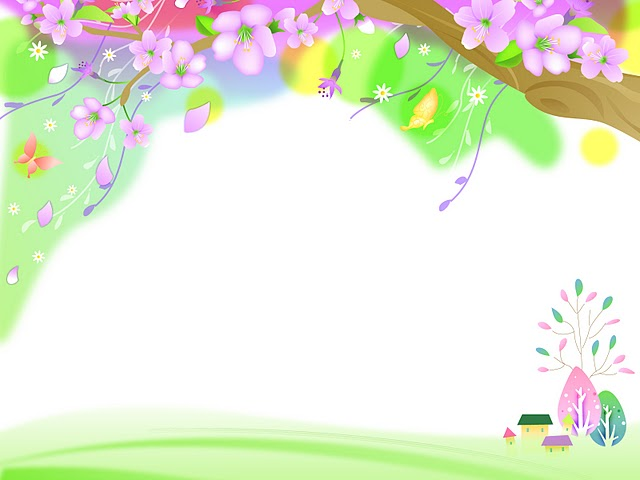 Речь
-ФОНЕТИКА ( звуки, слоговая структура)

-ЛЕКСИКА ( словарь)

            Предметный
            Глагольный
            Словарь признаков

-ГРАММАТИКА (словоизменение,словобразование,
                              предложно-падежное управление)
       окончания
        предлоги
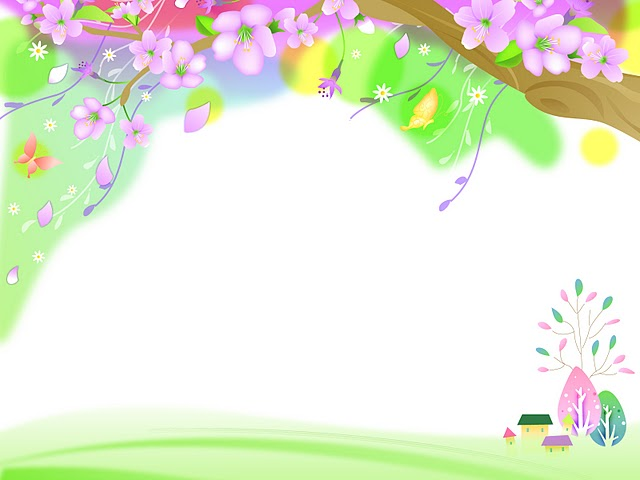 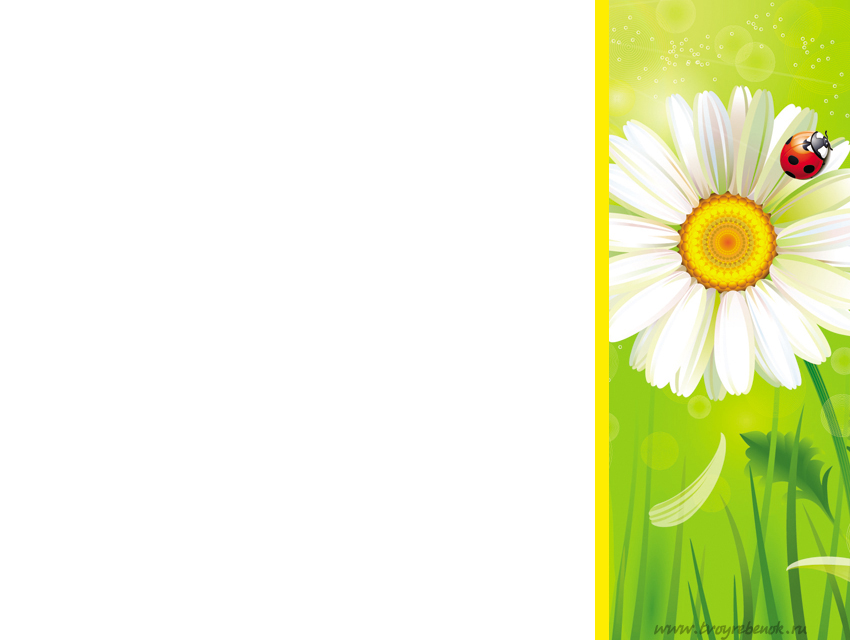 Развитие слоговой структуры слова
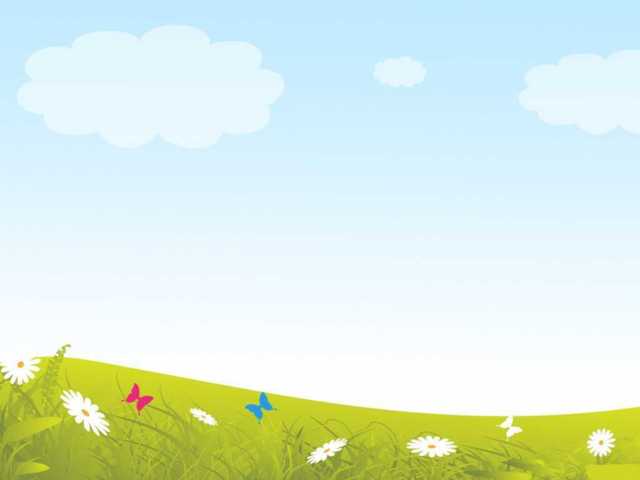 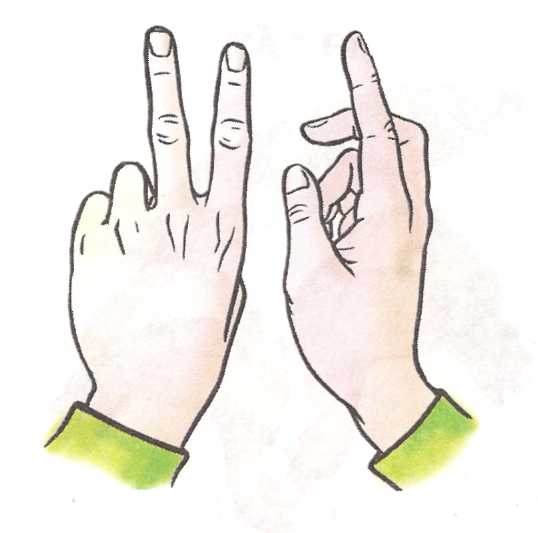 1. Ру-ки
Не-бо




2.Ра-ду-га
Кен-гу-ру








3.Но-со-рог
Ви-но-град
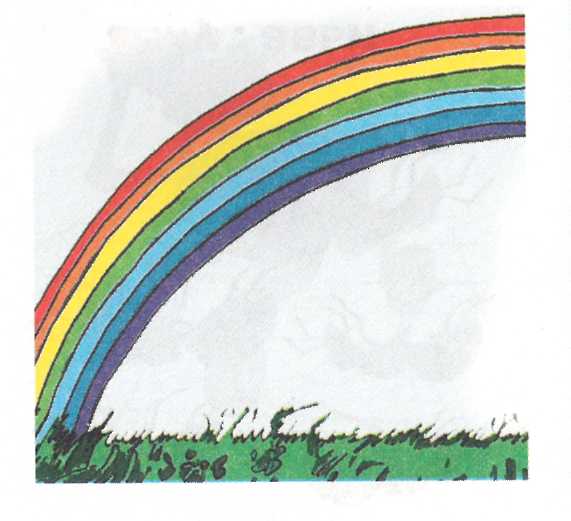 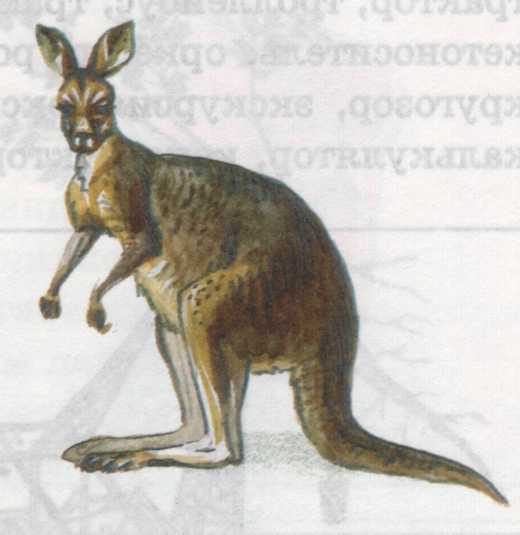 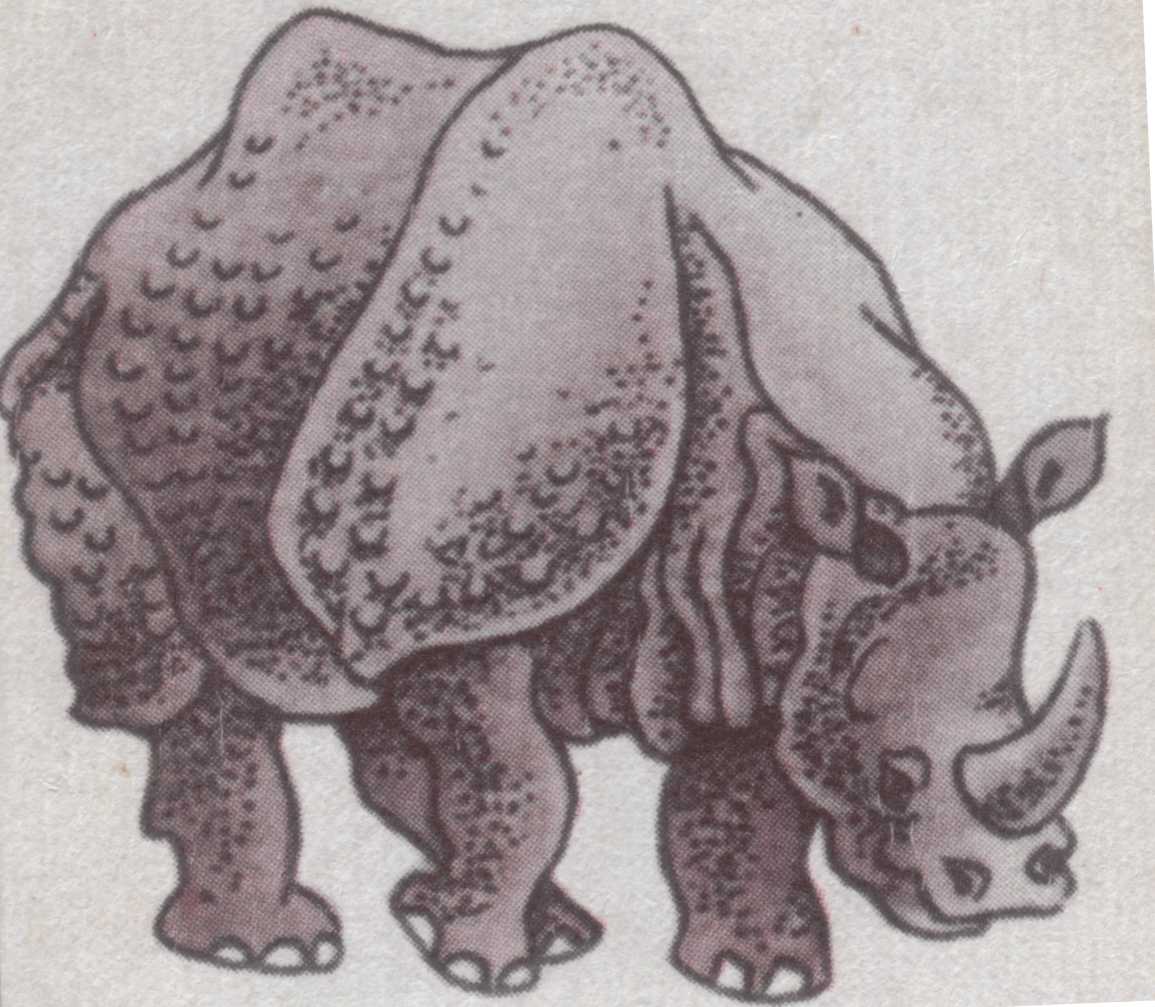 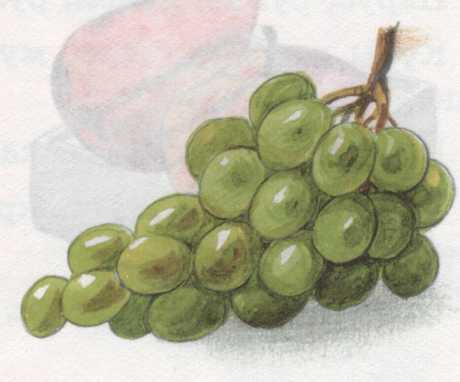 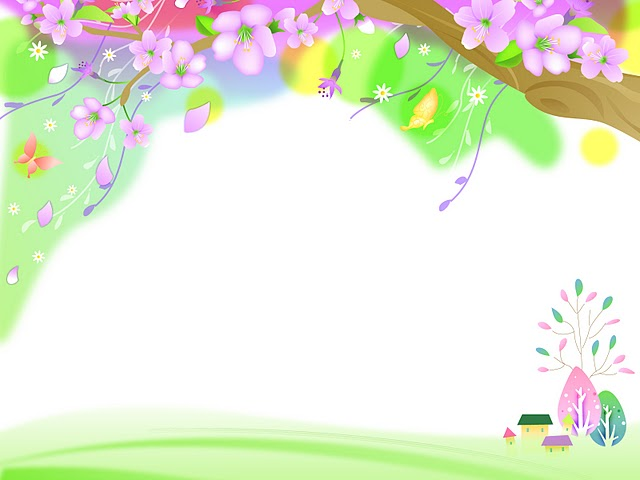 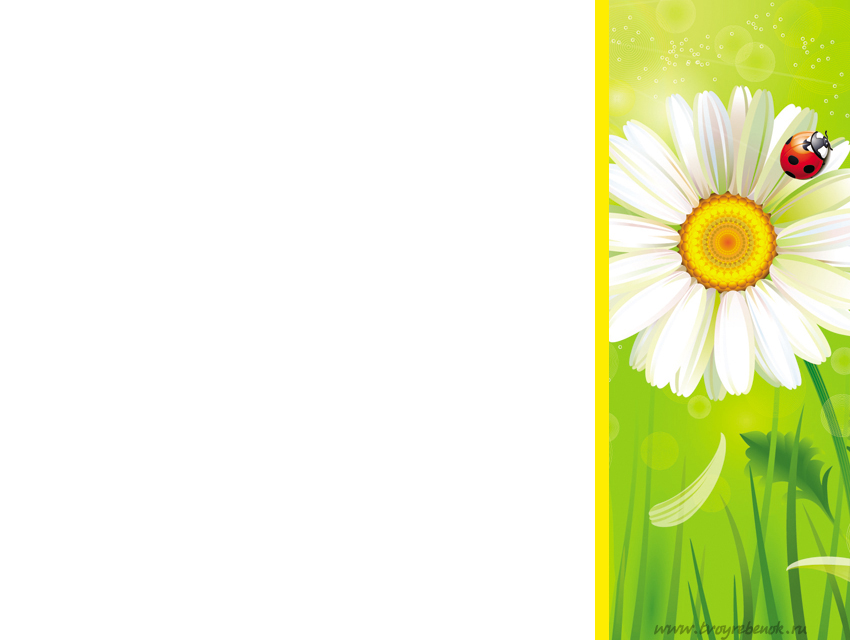 Развитие лексики( словарного запаса)
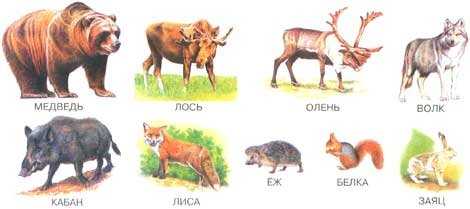 звери
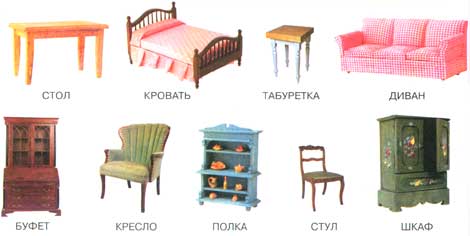 мебель
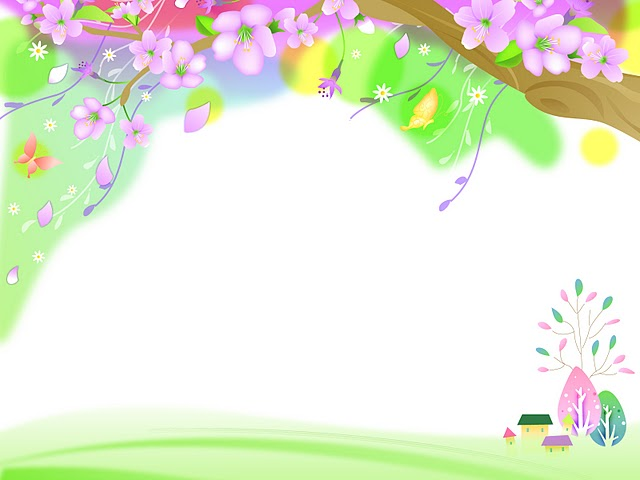 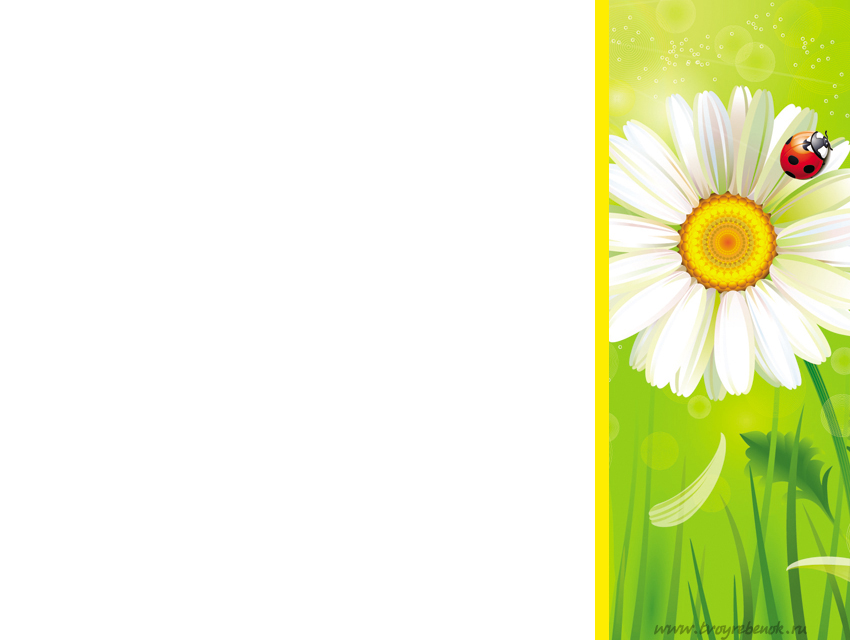 Развитие   словаря:
Предметы
Признаки
Действия
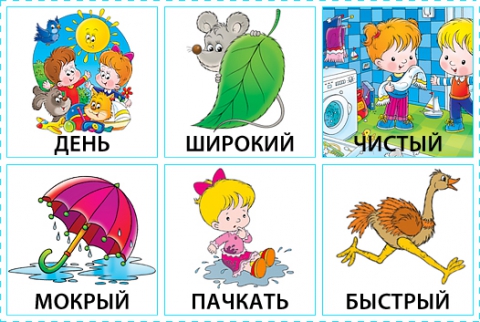 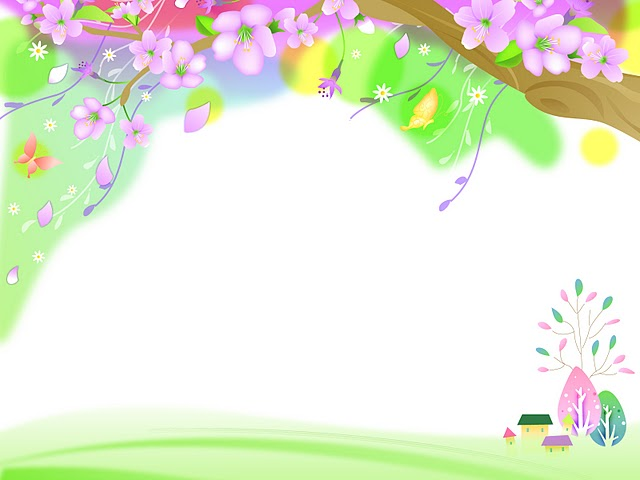 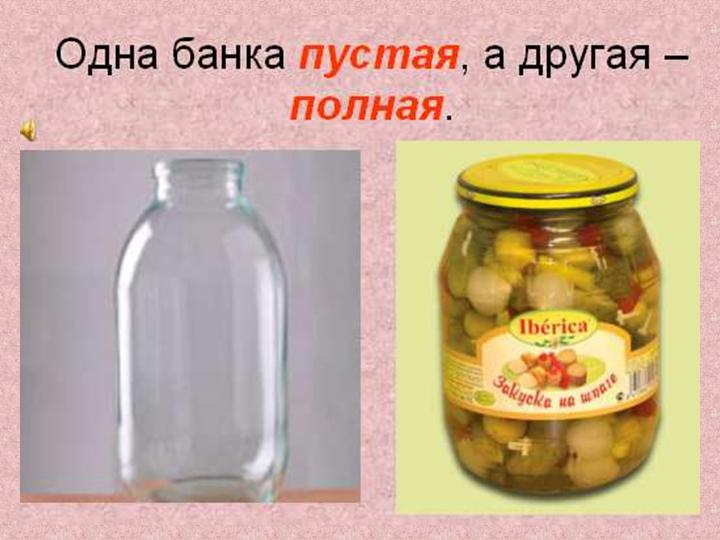 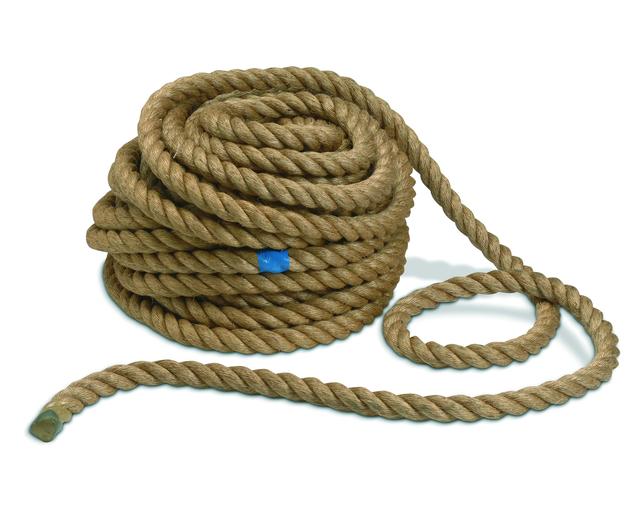 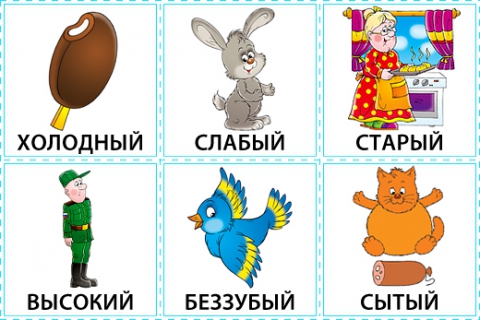 Признаки

(игра « Скажи 
наоборот»
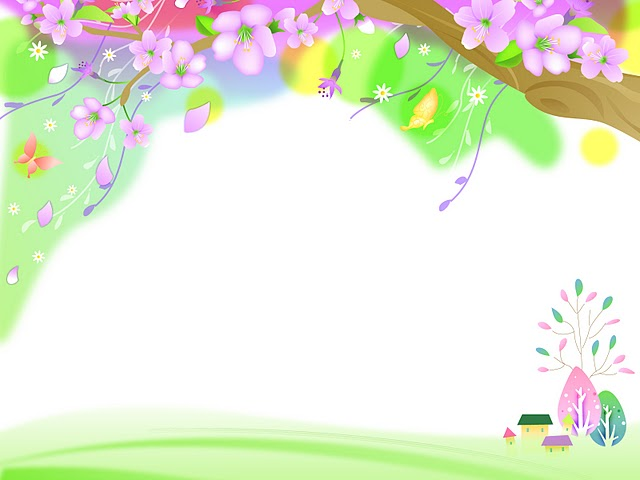 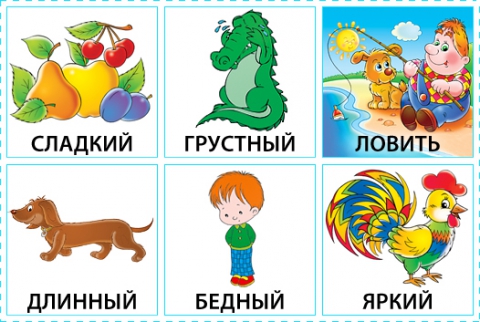 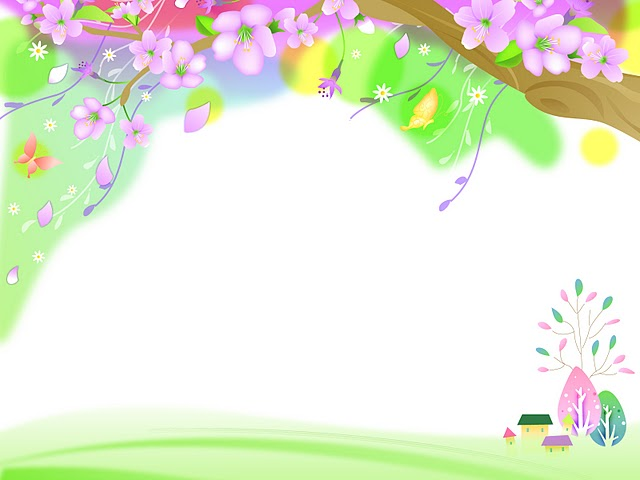 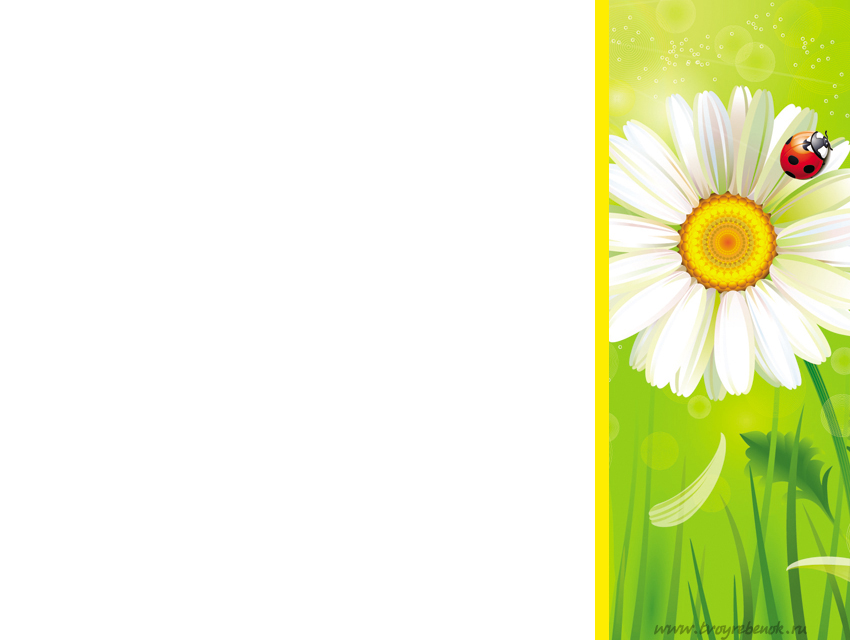 Развитие грамматической  стороны речи (окончания)
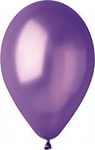 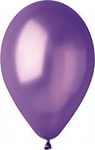 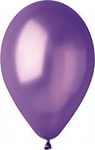 ов
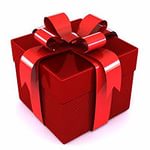 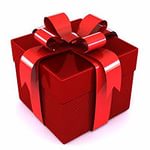 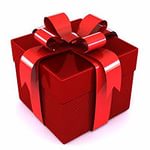 ок
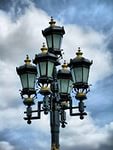 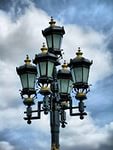 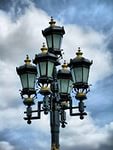 ей
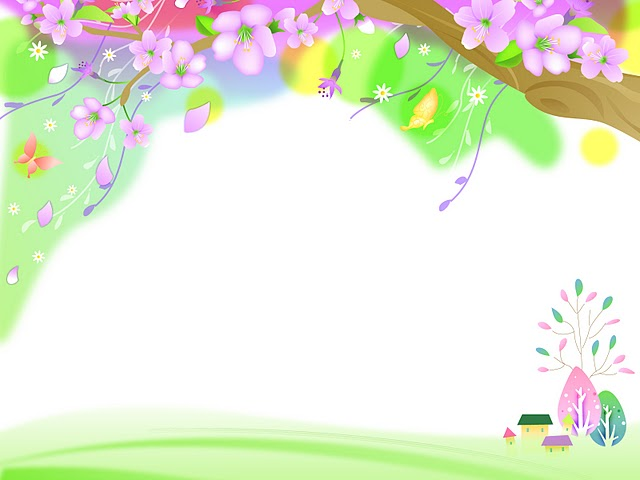 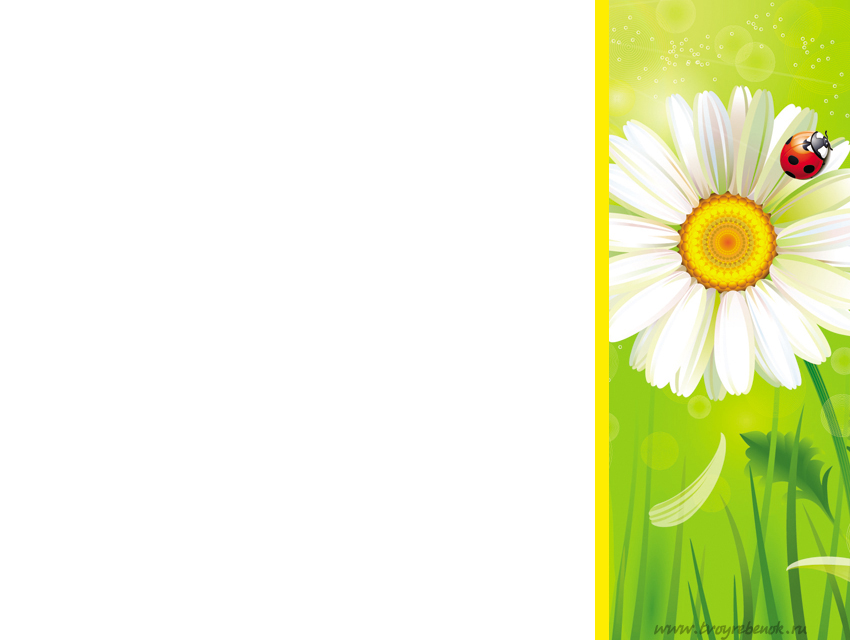 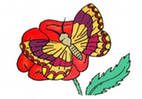 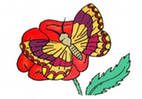 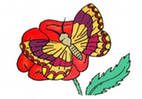 ек
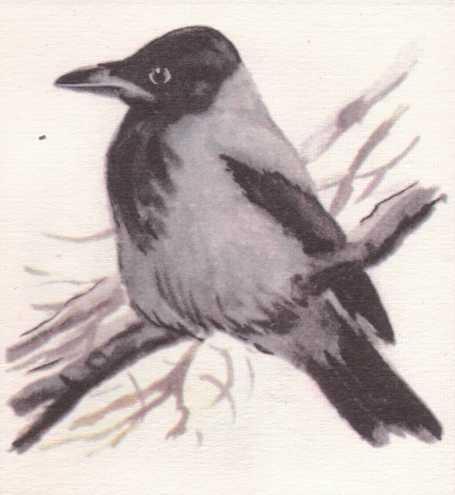 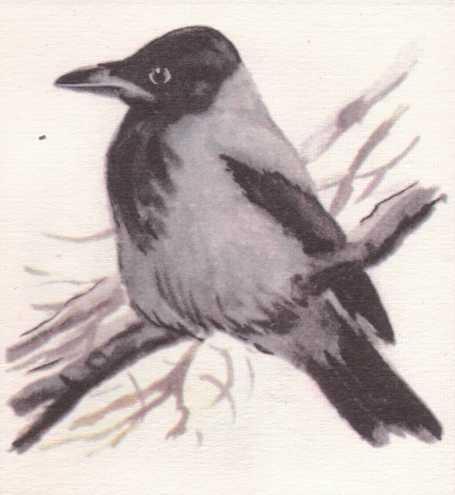 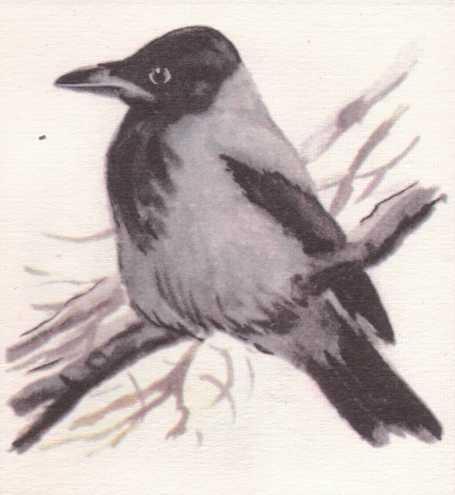 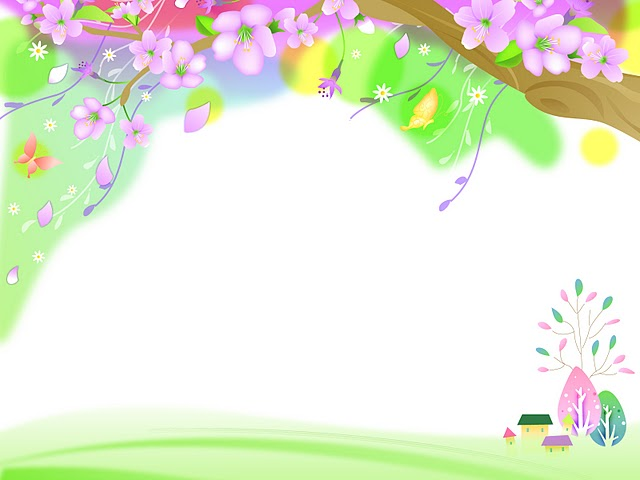 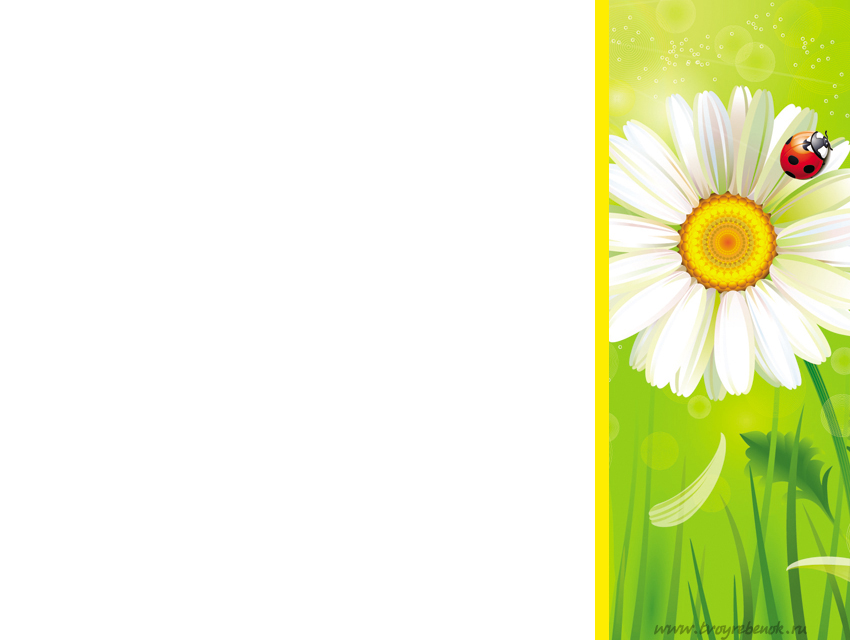 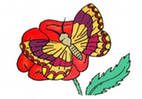 Предлоги
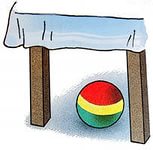 на
под
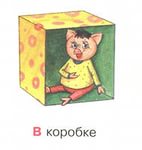 в
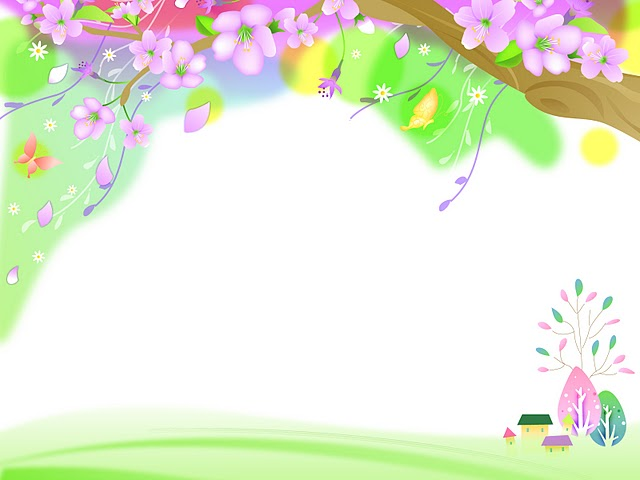 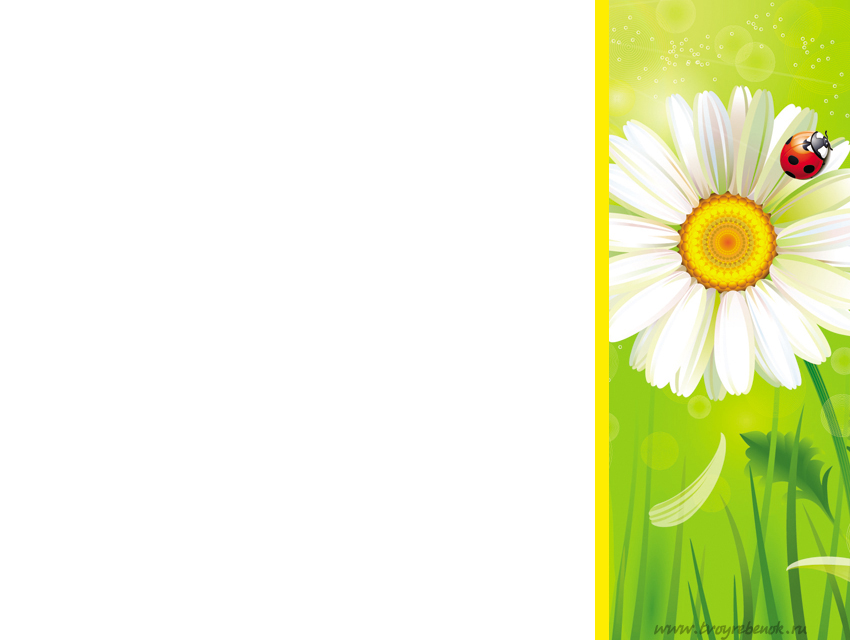 Мышление и речь 
Все операции мышления мы осуществляем через речь:

-анализируем

(красный ,сиреневый,квадратный,большой…)
-сравниваем
-обобщаем

-классифицируем
(животные,мебель,овощи…)

                -синтезируем :  звуки в слоги, слоги в слова
                                                                                     
            из слов составляем предложения, из предложений рассказы.


 Поэтому  развивая речь мы развиваем мышление!
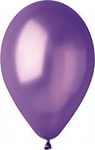 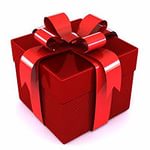 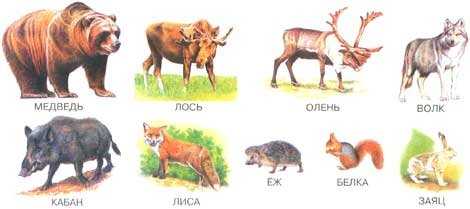 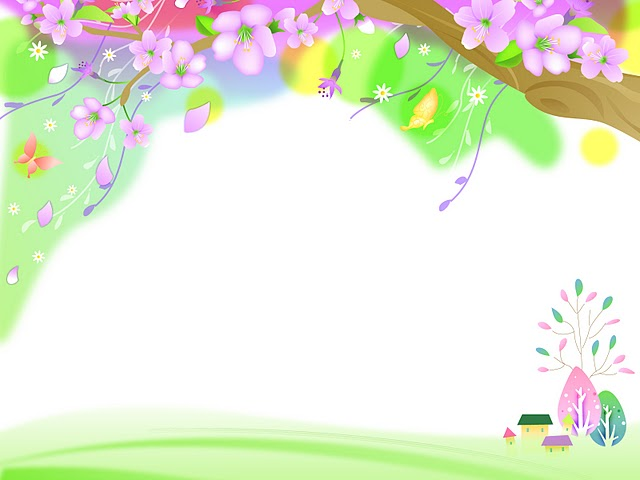 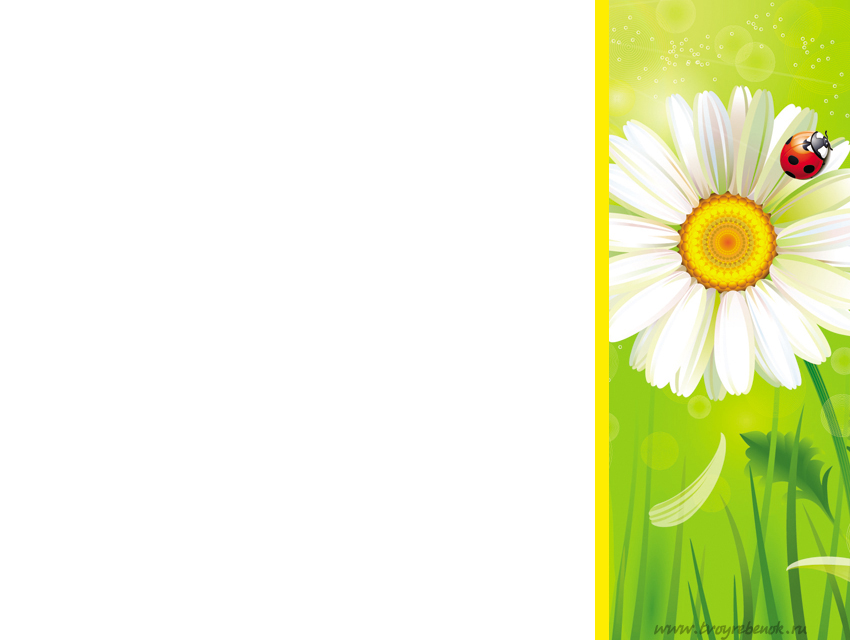 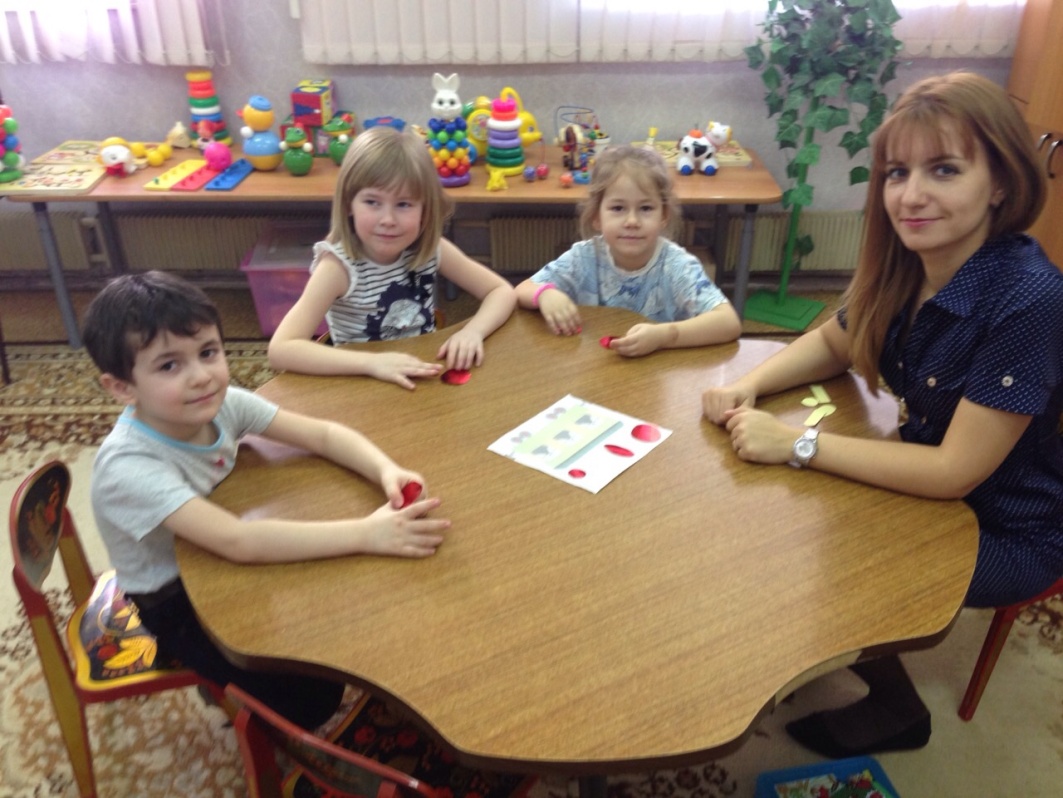